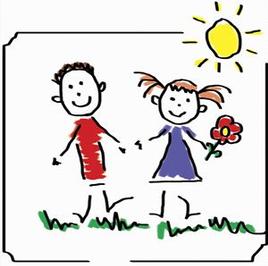 Patient Orientation
Your Patient Centered Medical Home 
2017
J.F.K. Pediatrics/Just for Kids Pediatrics
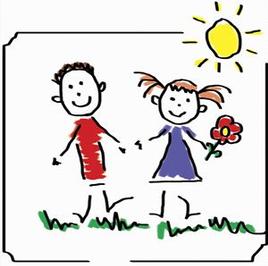 About Us
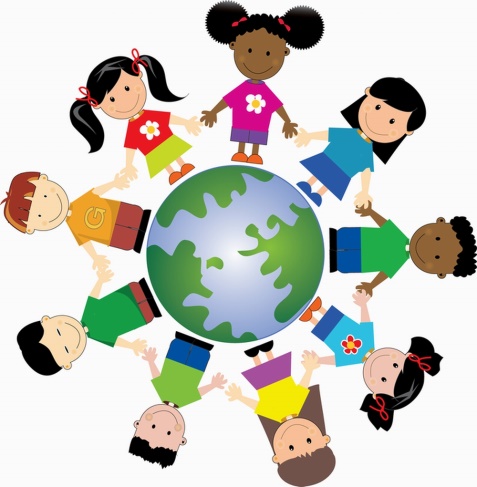 J.F.K. /Just for Kids Pediatrics has been providing Pediatric Care in the community, and direct service to Patients with Medicaid, Private Pay, Managed Care Organizations (HMO’s), PPO’s and Commercial Plans since 2006.
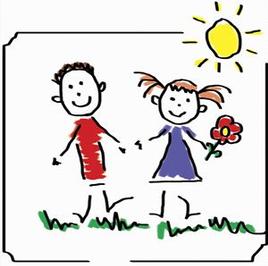 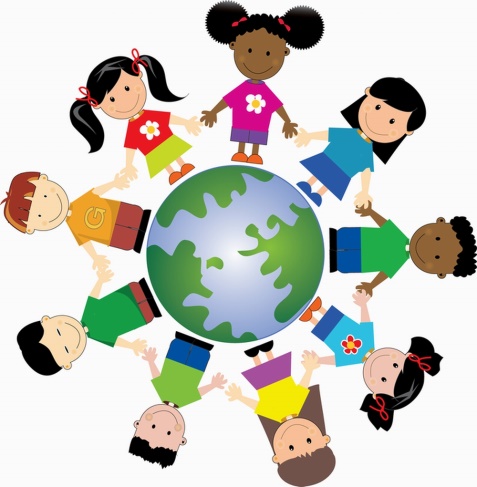 Our Care Team
Our Patient Centered Medical Home Model allows for us to provide you/your child with a Care Team of your liking and choosing.  Your Care Team consists of:
Physician/Nurse Practitioner
Medical Assistant
Front Desk/Support Staff
Medical Records
Referral Coordinator
Billing Coordinator
Behavioral Support
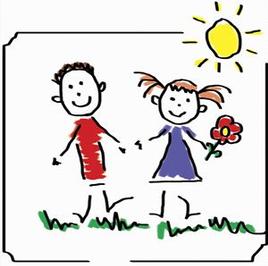 Patient Centered Medical Home Model Description
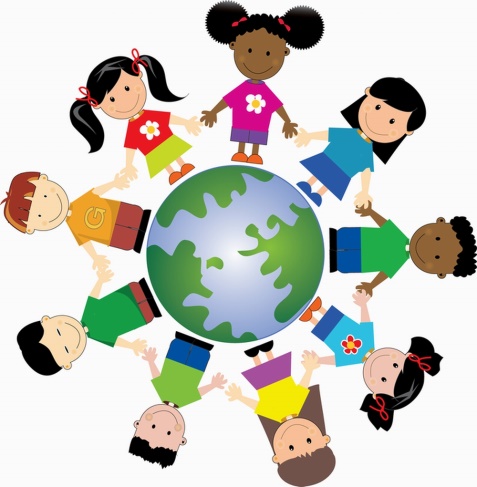 Our Clinical Care Team’s goal is to provide you with quality and exceptional primary care services and increased access to care regardless of your source of payment.
Your/your child’s team will coordinate and direct your care relating to referrals and appointments to Specialists, Diagnostic testing, Behavioral Health and other Specialties relating to your/your child’s specific needs.  Your care team will work with you to establish an individualized treatment plan and will be available extended hours to ensure your/your child’s needs are clinically met.  
J.F.K. /Just for Kids Pediatrics ensures the delivery of preventative screenings/services and promotes health and wellness.
We are committed to providing our patients, families and caregivers with Evidence Based Care and Education, to enhance the continuity of care.  
Community assistance and guidance related to obtaining health insurance coverage and financial assistance is available.
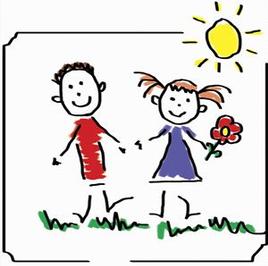 Team Responsibilities
J.F.K./Just for Kids Pediatrics Responsibilities:
Ensure access to care 24/7 regardless of payment type.
Ensure accessibility to appointments, same day, off hours, routine and urgent.
Ensure electronic accessibility to clinical advice, medical reports/results and/or medication refill via Patient Portal.
Collaboration and seamless transitions of care with Facility, Community, Behavioral Health Providers, and Adult Practices.

Patient/Family and Caregiver Responsibilities:
Actively participate in primary care and utilize Patient Portal as applicable.
Participate in Care Team Build and Acceptance.
Collaborate and carry out patient portion of Treatment Plan.
Report recent visits with other doctors and Specialists.
Report any visits to hospitals or emergency rooms.
Report any changes in health status or condition.
Report results from recent medical tests that may have been ordered by 
      Specialists.
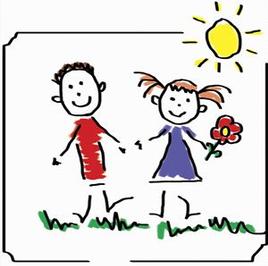 Hours of Operation/Clinical Availability
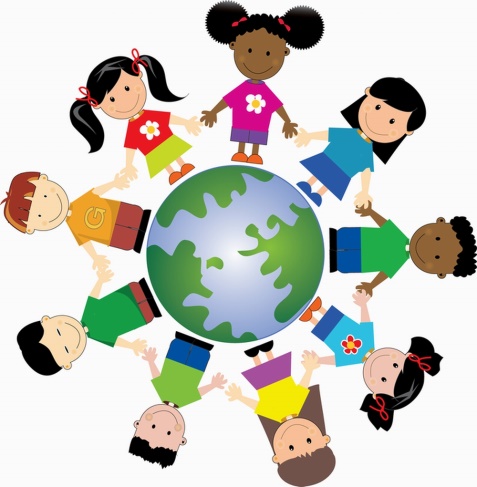 The provision of Clinical Advice is available 24/7.
Our Normal Office Hours are:
Monday through Friday 8:30 am-5:00 pm
Extended Hours are:
Tuesday 7:30AM-5:00PM

Telephonic Support  24/7
Electronic Messaging, Two Way Communication via Interactive Portal is Available 24/7. https://my.patientfusion.com
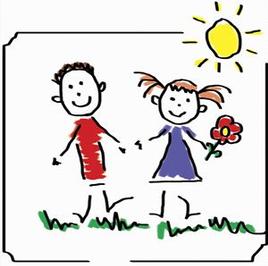 Scope of Services
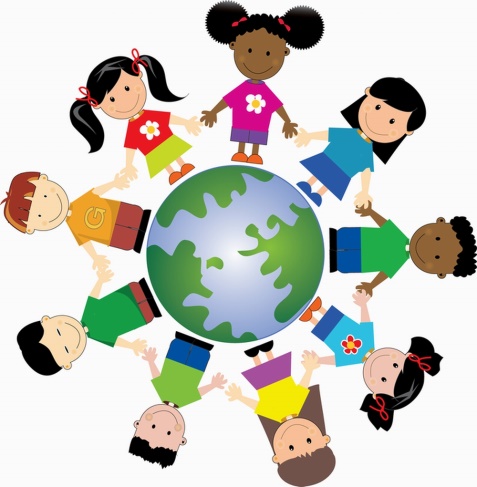 Chronic Disease  Management (asthma, diabetes and more)
Acute care for illness and injuries
Preventative care and physicals  (sport and school physicals)
Well child visits, screenings and vaccinations
Behavioral Health
Care Coordination
Referrals to well vetted specialist
Electronic Patient Portal
24/7 access to your care team
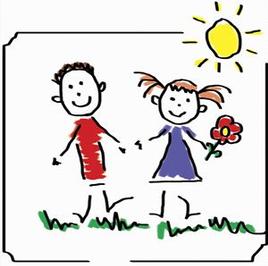 Clinical Staff
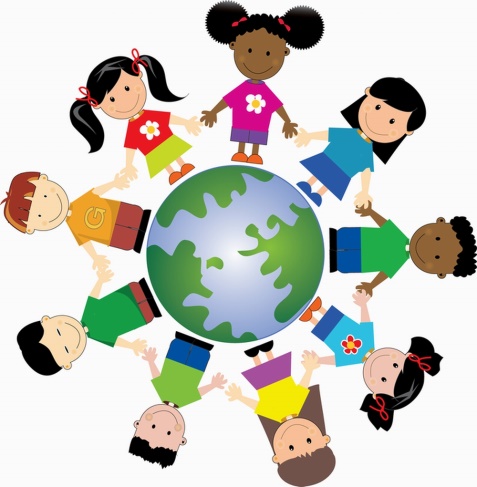 Julie Konowitz-Sirkin, M.D.
Barbara Chamberlain, M.D.
Petra McEwan, M.D.
Kisha Marzouca, M.D.
Nixalyz Benetiz, ARNP
Amanda Szymanski, ARNP
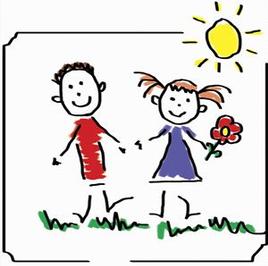 Support/Care Team Responsibilities
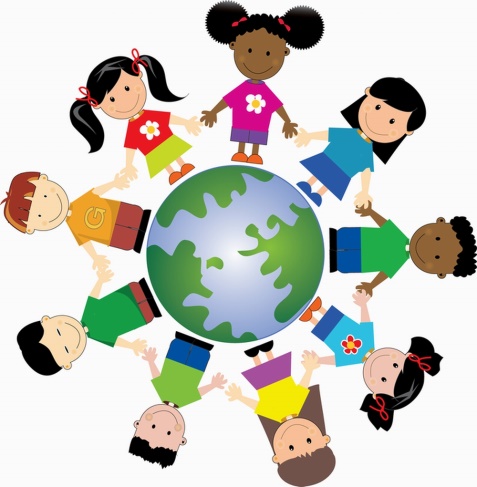 Front Office/Reception
Appt. scheduling, insurance verification, clinical messages, phones, tracking logs, scanning, Medical Records
Referrals
Generate and schedule Specialty and Diagnostic appointments and procedures.  Responsible for monitoring and logging consult reports
Medical Assistants
Responsible for clinical and social data gathering prior to Physician Examination, performing vitals, tests, vaccinations and support Physician.
Billing
Responsible for payor activity, claims generation and patient financial transactions.
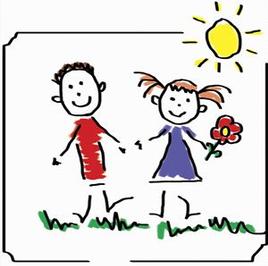 Transfer of Medical Records
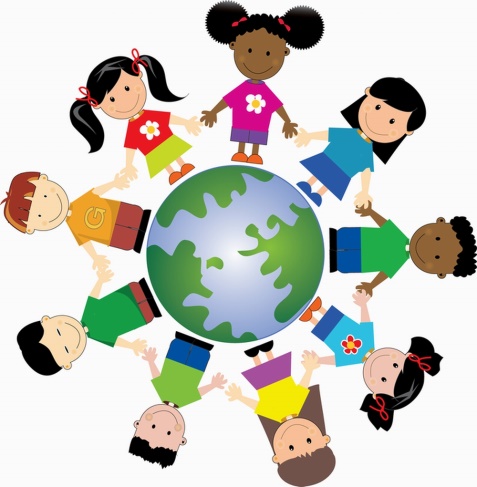 It is our responsibility to ensure we have all of your previous and on-going Medical Records. We will need your consent to obtain your medical records from your previous primary or from specialist you have seen in the past. Consent forms are available in your new patient package and online at our website.
http://www.jfkpediatrics.com/home.html 
You can call our front desk and speak to Kellee Mitchell for assistance if you need additional help.